LOGO HERE
202X
BUSINESS REPORT 
WITH SIMPLE RED S
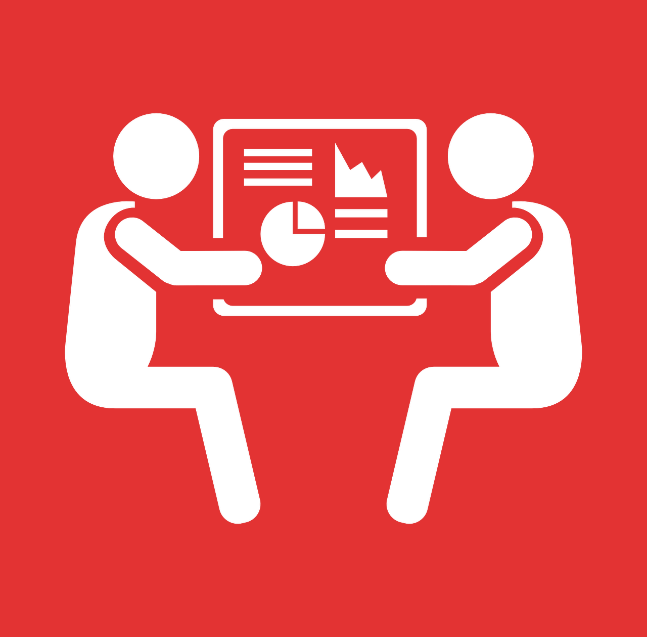 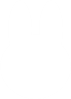 BY: xiazaii
CONTENTS
1
2
3
4
TEXT HERE
TEXT HERE
TEXT HERE
TEXT HERE
PART 1
TITLE HERE
FEEL FREE TO ENTER YOUR BRILLIANT IDEA HERE. FEEL FREE TO ENTER YOUR BRILLIANT IDEA HERE.
FEEL FREE TO ENTER YOUR BRILLIANT IDEA HERE. FEEL FREE TO ENTER YOUR BRILLIANT IDEA HERE.
FEEL FREE TO ENTER YOUR BRILLIANT IDEA HERE. FEEL FREE TO ENTER YOUR BRILLIANT IDEA HERE.
TITLE HERE
TEXT HERE
TEXT HERE
TEXT HERE
TEXT HERE
TEXT HERE
FEEL FREE TO ENTER YOUR BRILLIANT IDEA HERE. FEEL FREE TO ENTER YOUR BRILLIANT IDEA HERE. FEEL FREE TO ENTER YOUR BRILLIANT IDEA HERE. FEEL FREE TO ENTER YOUR BRILLIANT IDEA HERE.
PART 2
FEEL FREE TO ENTER YOUR BRILLIANT IDEA HERE. FEEL FREE TO ENTER YOUR BRILLIANT IDEA HERE. FEEL FREE TO ENTER YOUR BRILLIANT IDEA HERE. FEEL FREE TO ENTER YOUR BRILLIANT IDEA HERE.
TITLE HERE
THIS IS THE PAGE FOR YOU TO ILLUSTRATE YOUR WORK DATA. ENTER YOUR TEXT AND ANALYSIS HERE. THIS IS THE PAGE FOR YOU TO ILLUSTRATE YOUR WORK DATA. ENTER YOUR TEXT AND ANALYSIS HERE. THIS IS THE PAGE FOR YOU TO ILLUSTRATE YOUR WORK DATA.
PART 3
THIS IS THE PAGE FOR YOU TO ILLUSTRATE YOUR WORK DATA. ENTER YOUR TEXT AND ANALYSIS HERE. THIS IS THE PAGE FOR YOU TO ILLUSTRATE YOUR WORK DATA. ENTER YOUR TEXT AND ANALYSIS HERE. THIS IS THE PAGE FOR YOU TO ILLUSTRATE YOUR WORK DATA.
THIS IS THE PAGE FOR YOU TO ILLUSTRATE YOUR WORK DATA. ENTER YOUR TEXT AND ANALYSIS HERE. THIS IS THE PAGE FOR YOU TO ILLUSTRATE YOUR WORK DATA. ENTER YOUR TEXT AND ANALYSIS HERE. THIS IS THE PAGE FOR YOU TO ILLUSTRATE YOUR WORK DATA.
PART 4
TITLE HERE
Your text
Your text
THIS IS THE PAGE FOR YOU TO SUMMARIZE YOUR WORK. PLZ ANALYZE YOUR EXPERIENCE AND SHORTCOMINGS. 
THIS IS THE PAGE FOR YOU TO SUMMARIZE YOUR WORK. PLZ ANALYZE YOUR EXPERIENCE AND SHORTCOMINGS.
THIS IS THE PAGE FOR YOU TO SUMMARIZE YOUR WORK. PLZ ANALYZE YOUR EXPERIENCE AND SHORTCOMINGS. 
THIS IS THE PAGE FOR YOU TO SUMMARIZE YOUR WORK. PLZ ANALYZE YOUR EXPERIENCE AND SHORTCOMINGS.
TITLE HERE
2014
2015
2017
2016
Your text
Your text
Your text
Your text
THIS IS THE PAGE FOR YOU TO ILLUSTRTE YOUR FUTURE PLANNING. FEEL FREE TO ENTER YOUR BRILLIANT IDEA HERE. THIS IS THE PAGE FOR YOU TO ILLUSTRTE YOUR FUTURE PLANNING. FEEL FREE TO ENTER YOUR BRILLIANT IDEA HERE. THIS IS THE PAGE FOR YOU TO ILLUSTRTE YOUR FUTURE PLANNING. FEEL FREE TO ENTER YOUR BRILLIANT IDEA HERE.
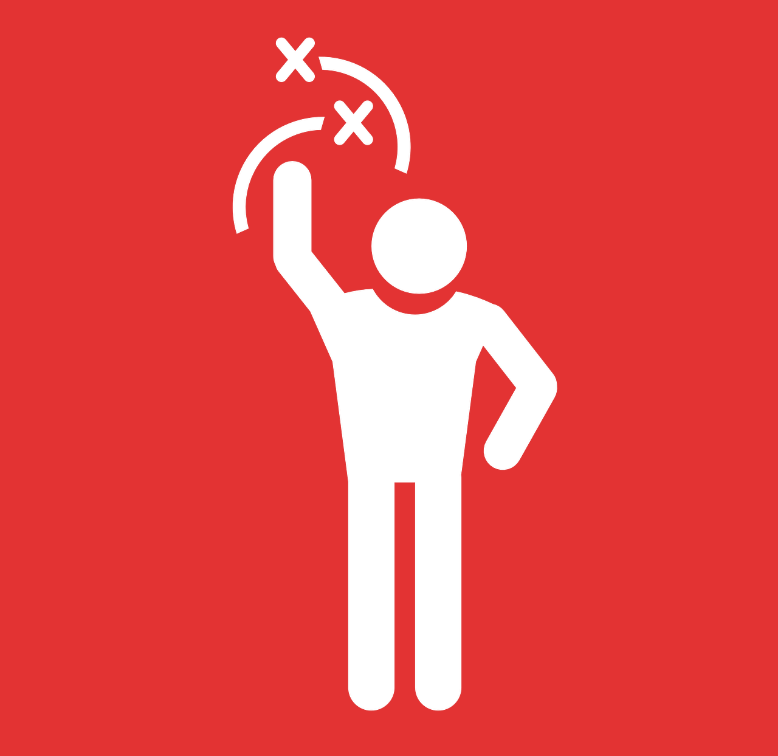 THANKS
FOR WATCHING